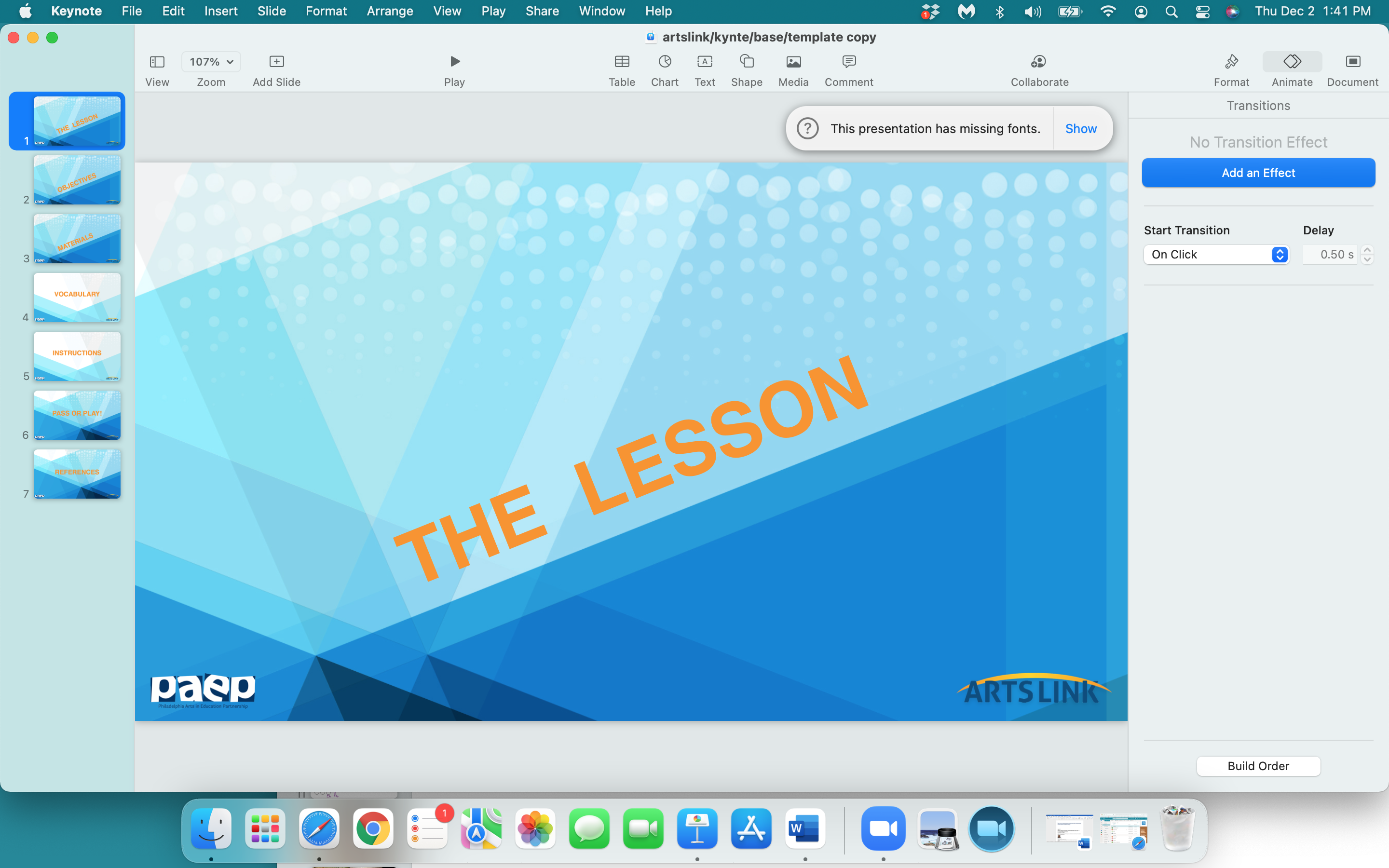 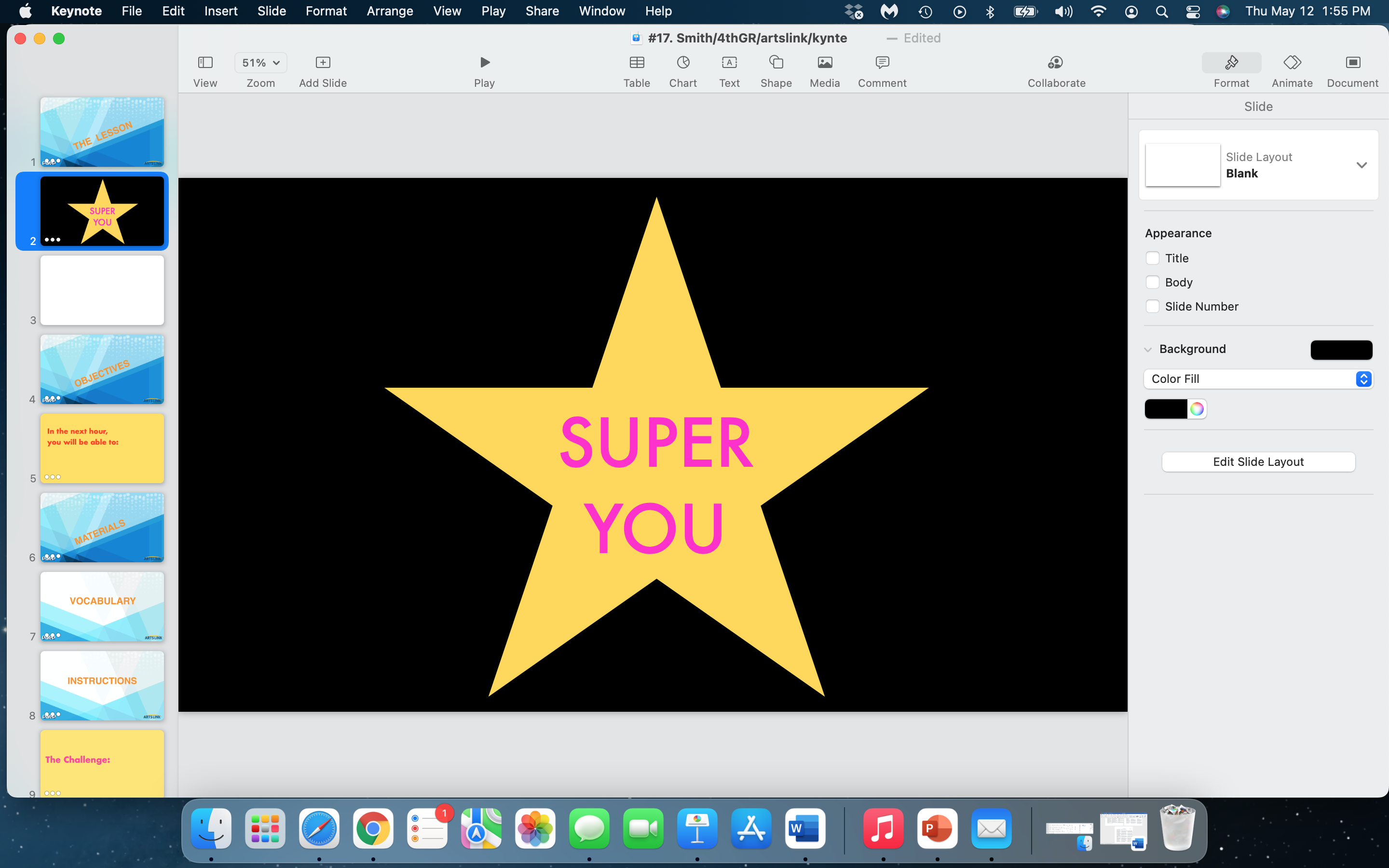 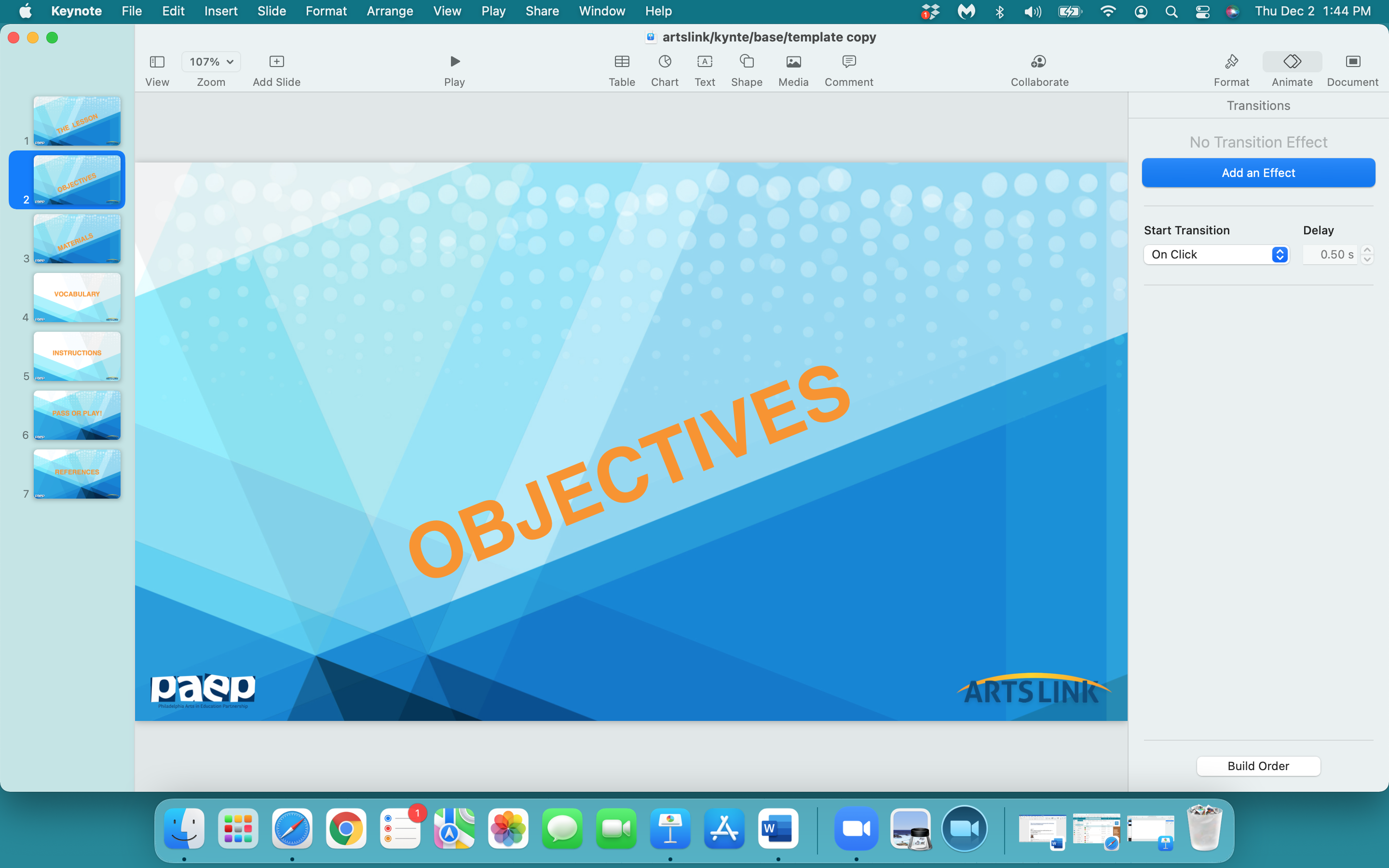 In the next hour, you will be able to:
explore familiar superheroes
recognize good (or bad) characteristics in superheroes
develop your own superhero
-  present your superhero to your class
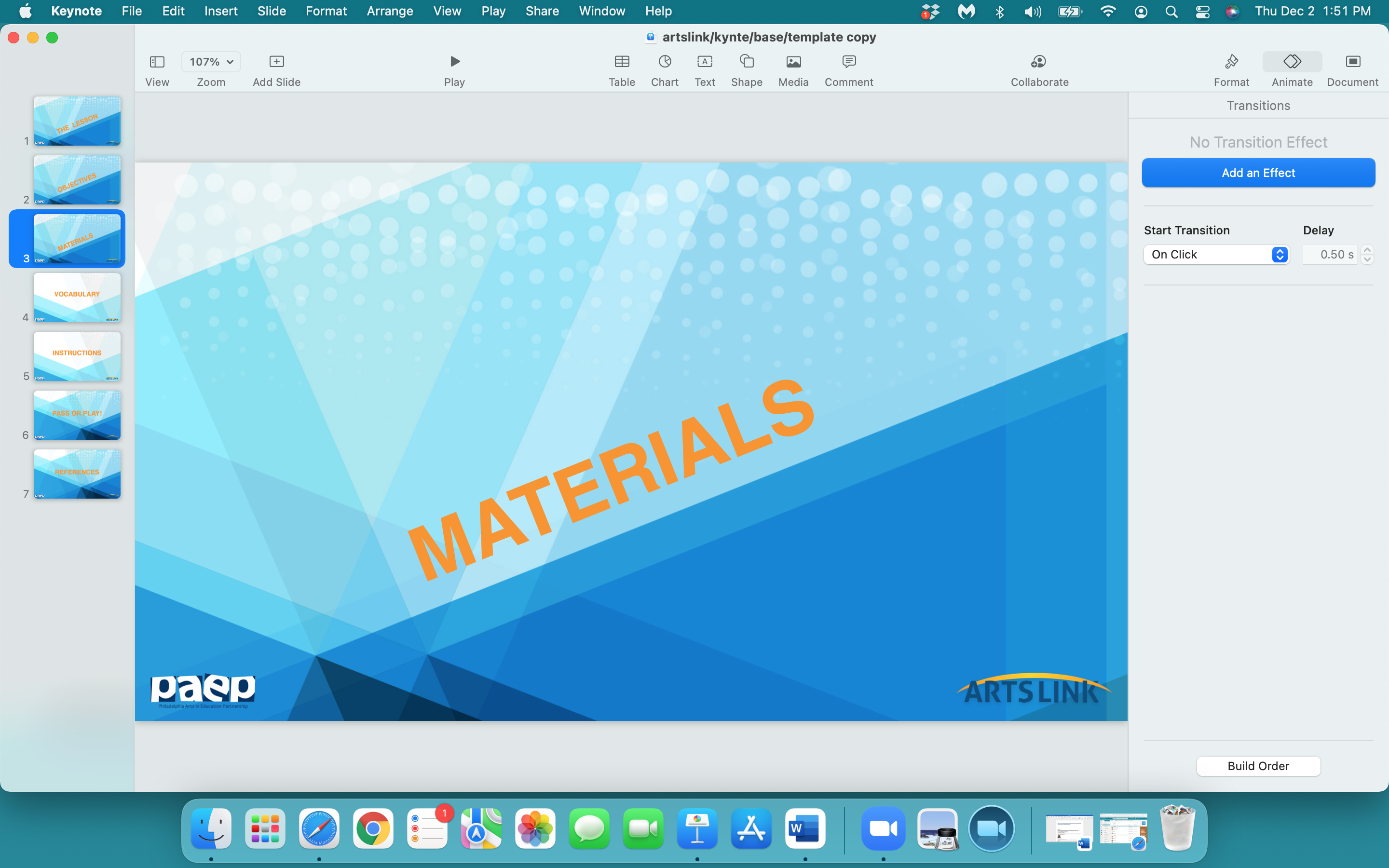 pick one ‘superhero body’ template
notebook
one sheet from your drawing pad
eraser
glue stick
pencil, markers
scissors
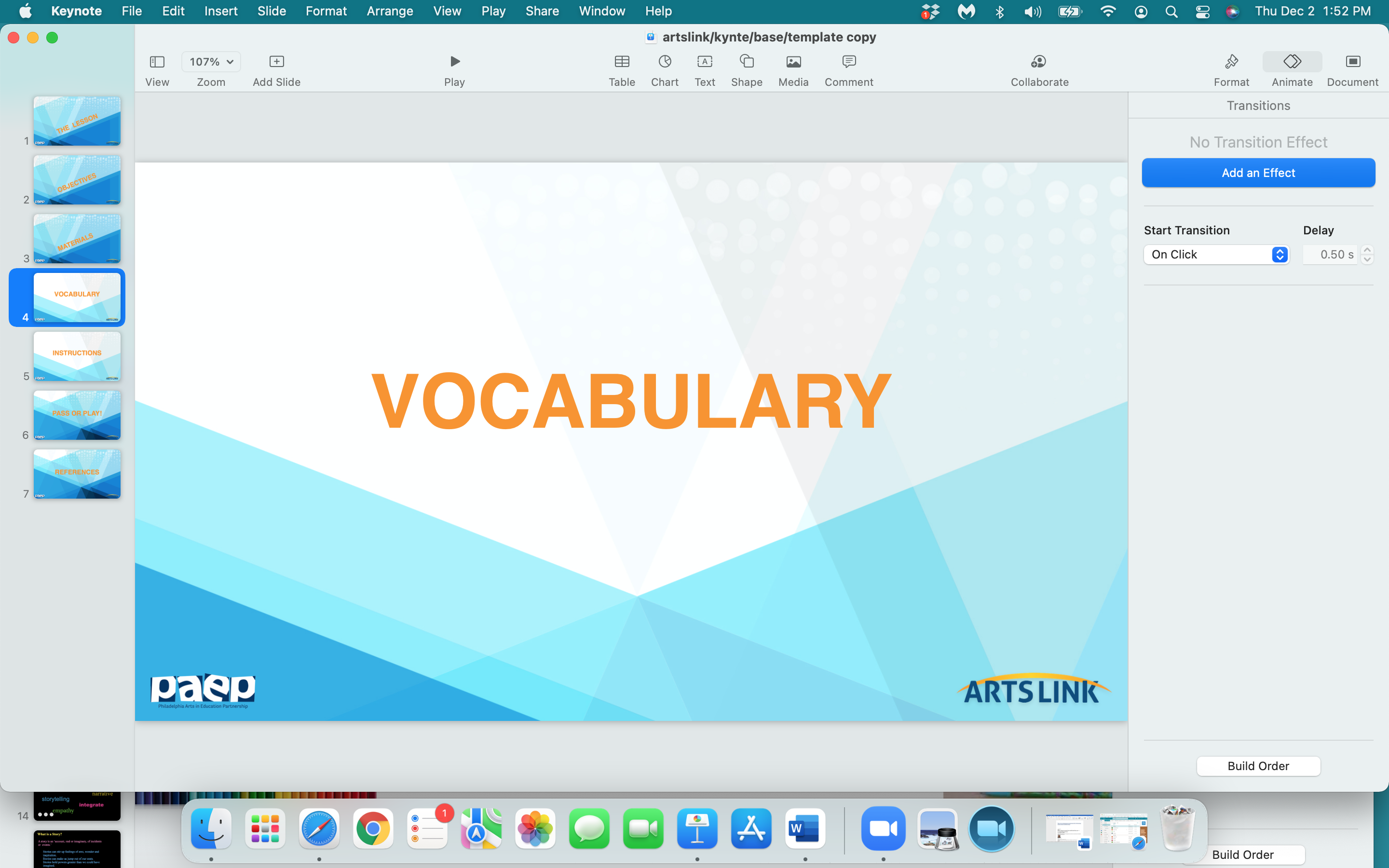 superhero

characteristic

origin

admirable quality
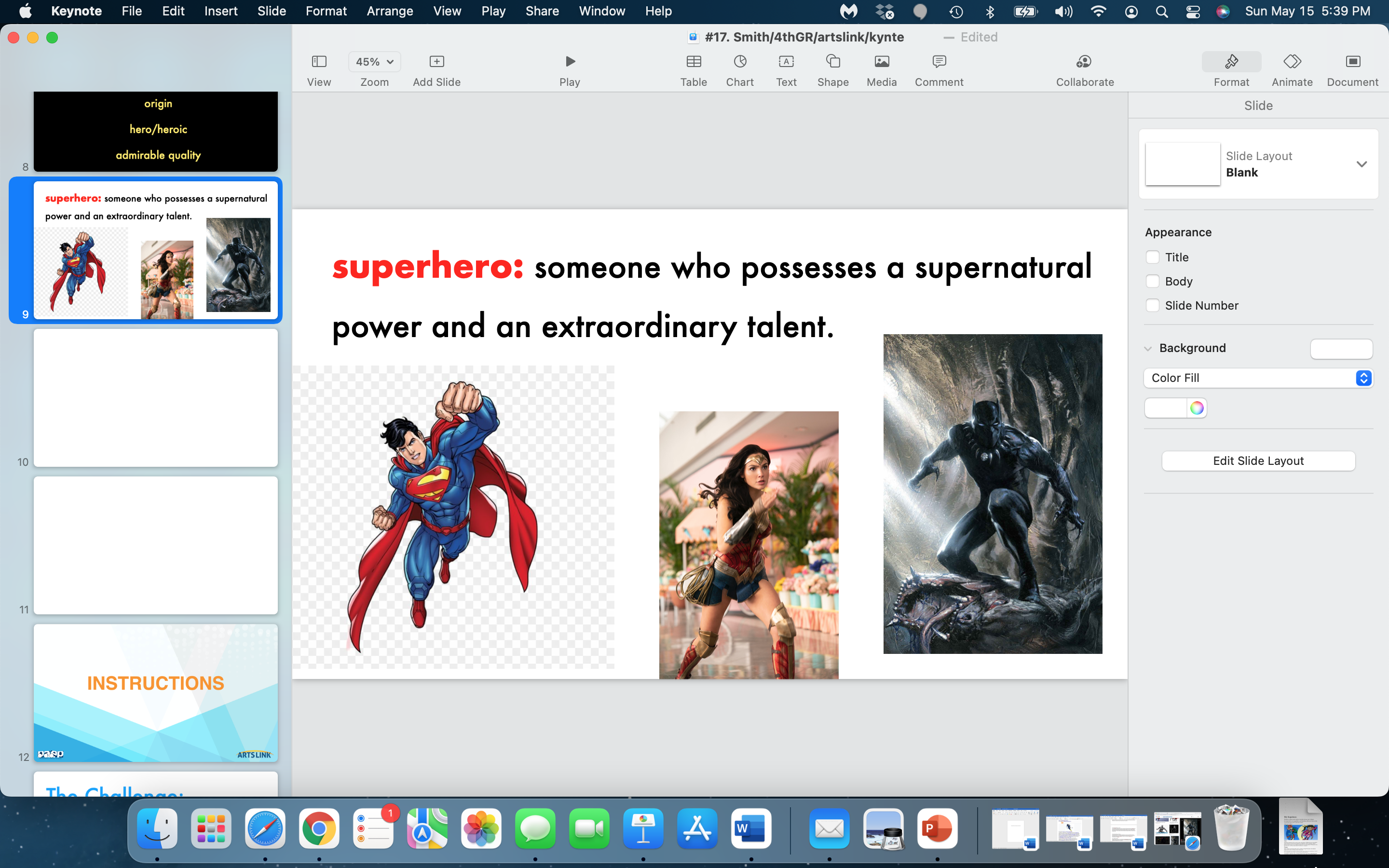 characteristic: a special quality or trait                                     
that makes a person, thing, or group different from others, like:
   superstrength  
invisibility
levitation
laservision
shape-changing  
telepathy
origin: the beginning,                           
          the start, or                                            
                    birth of something
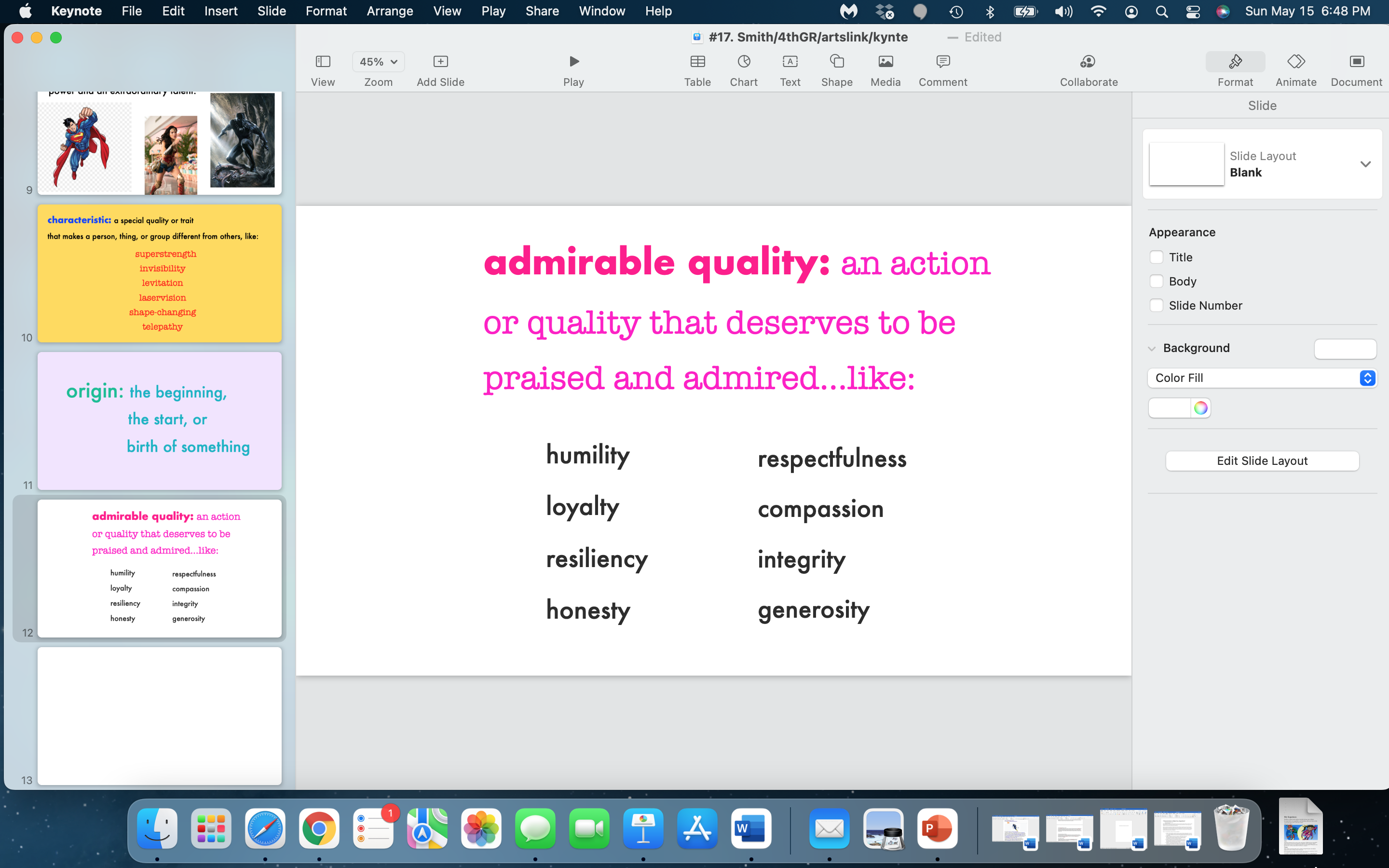 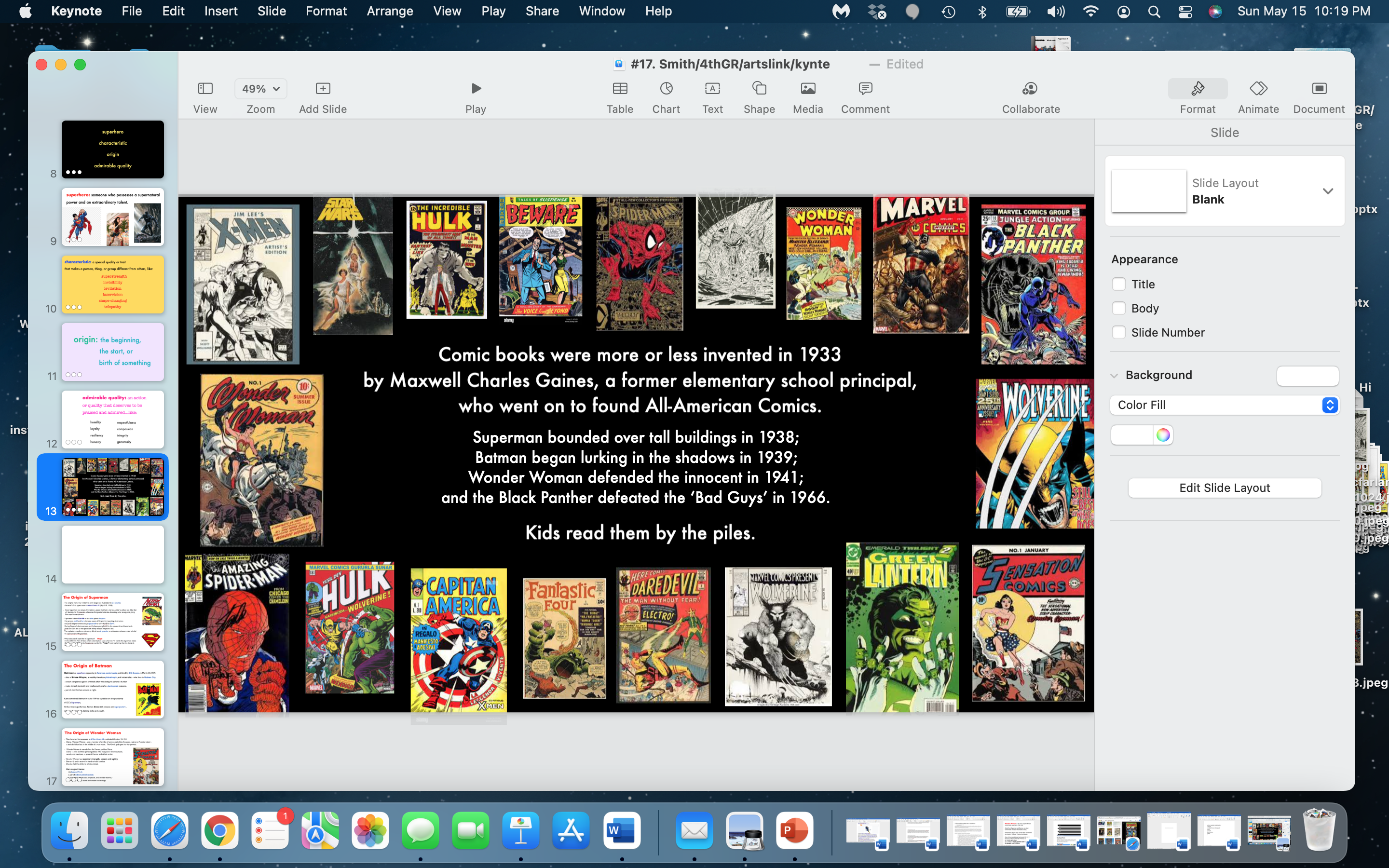 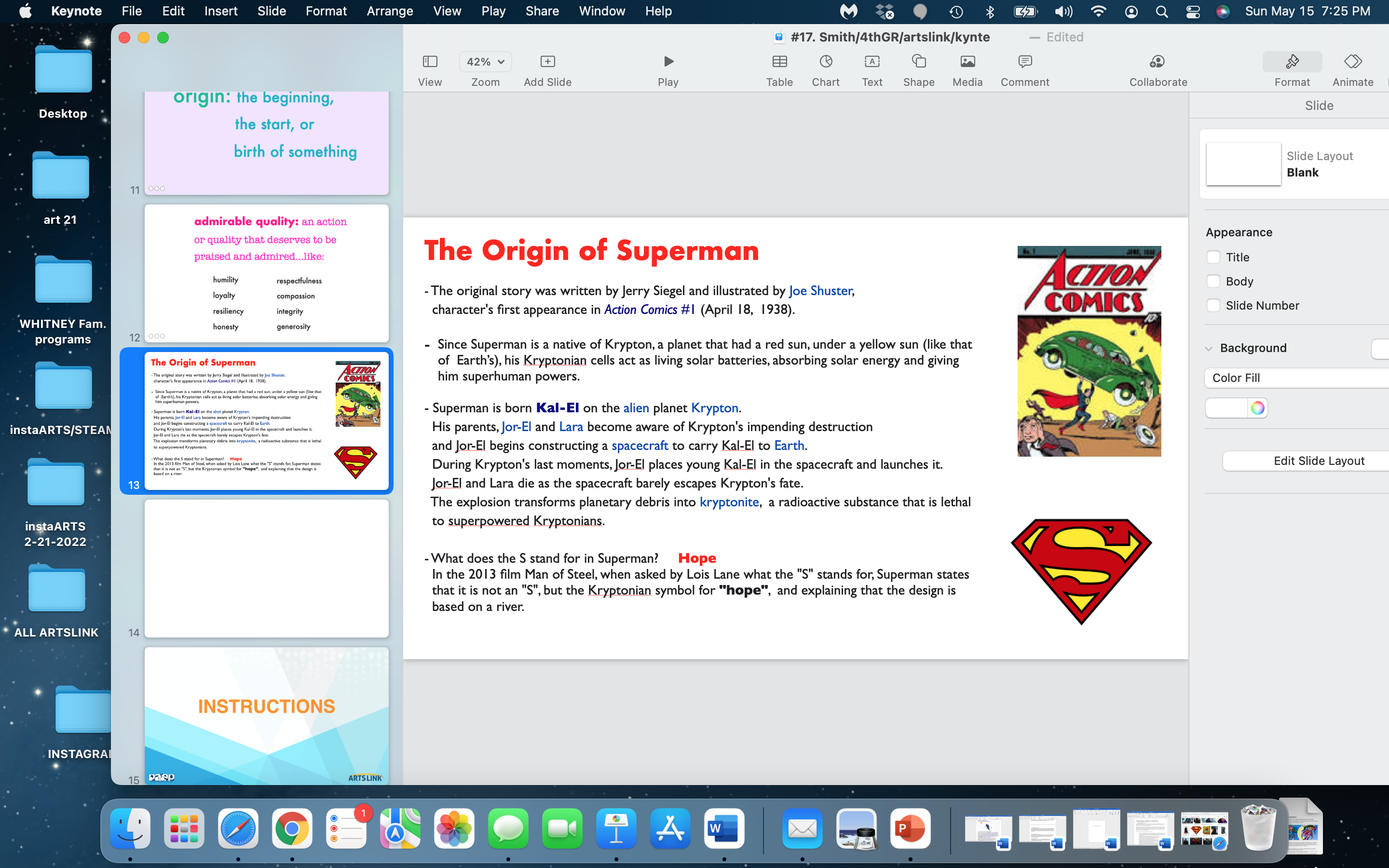 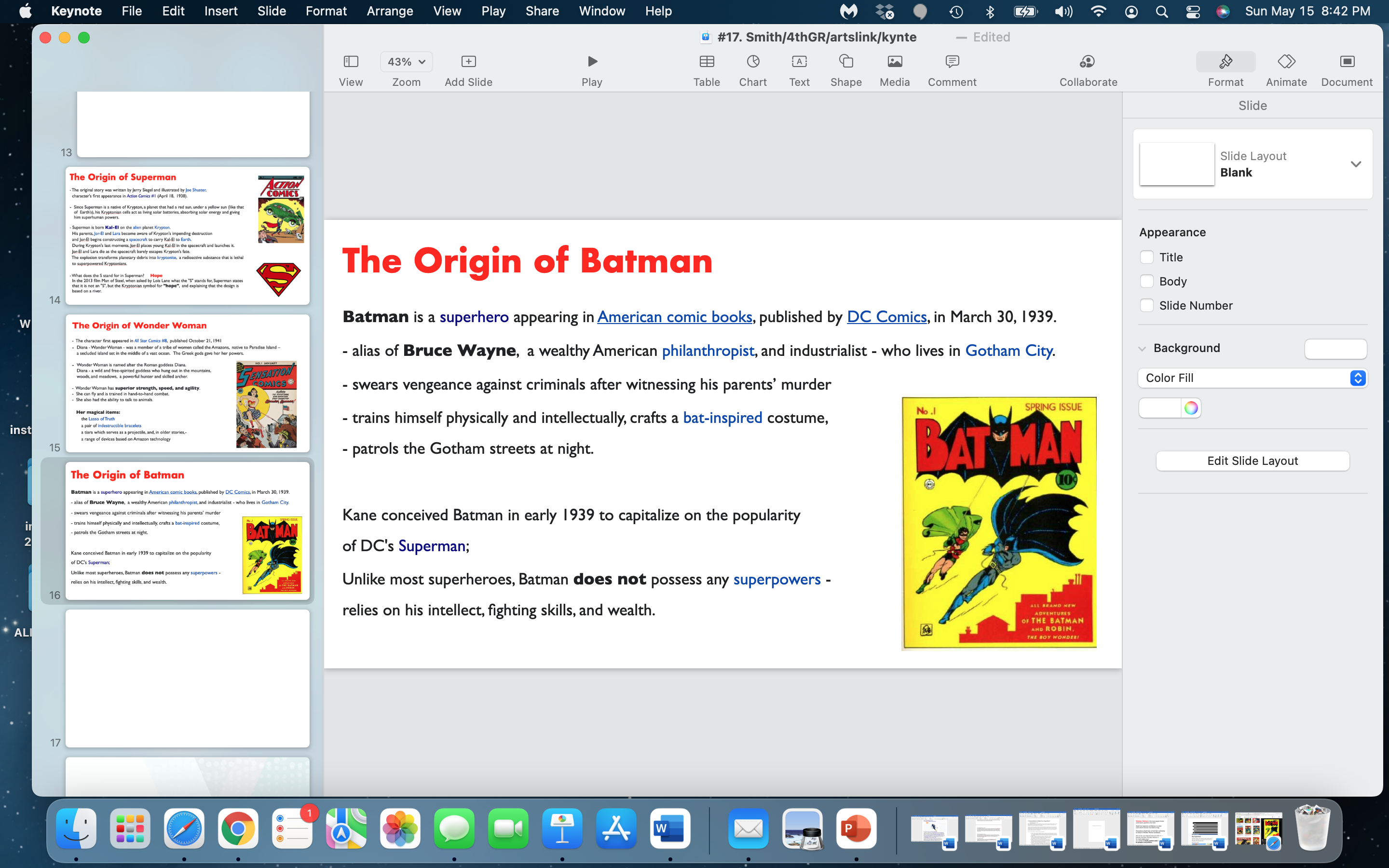 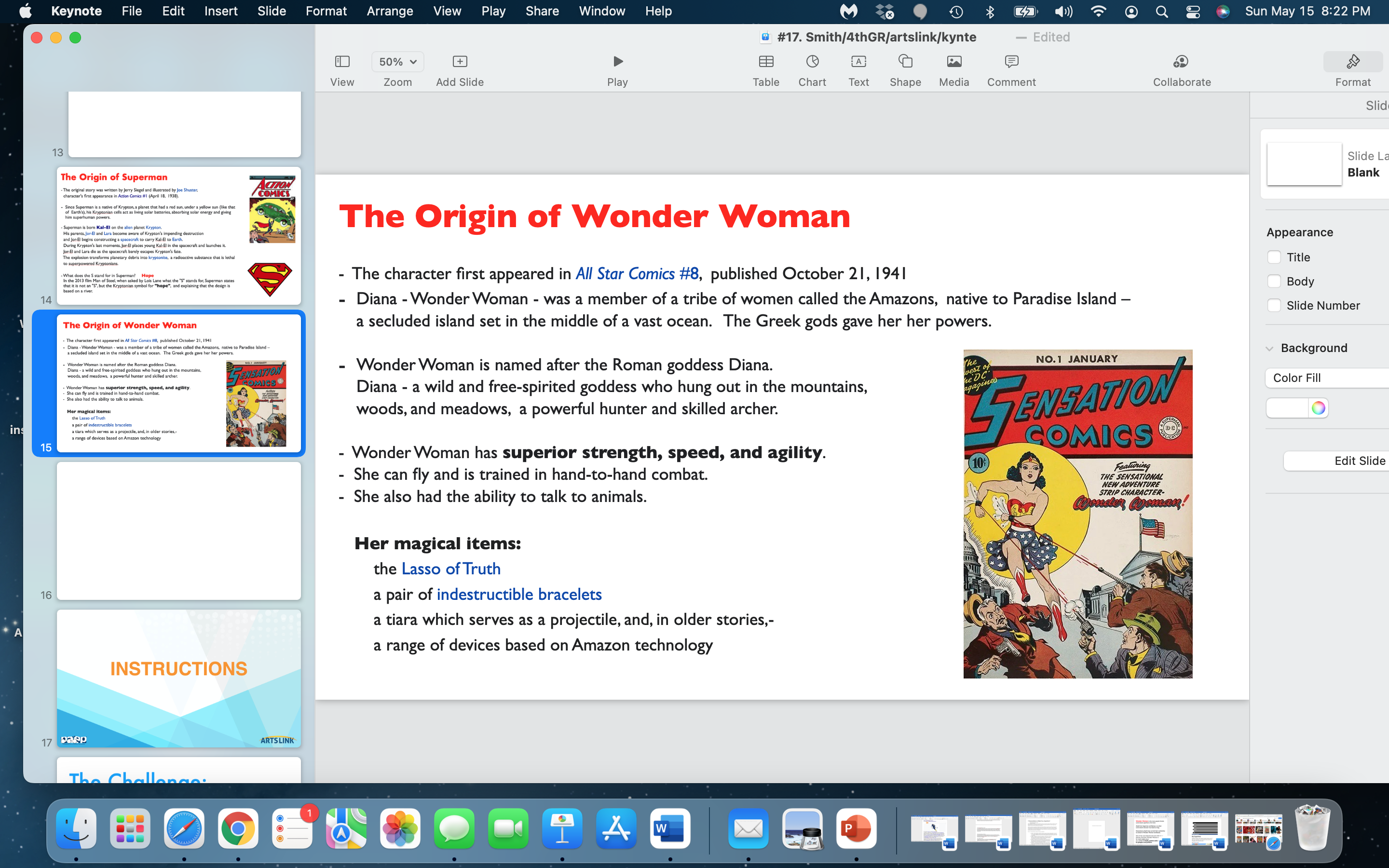 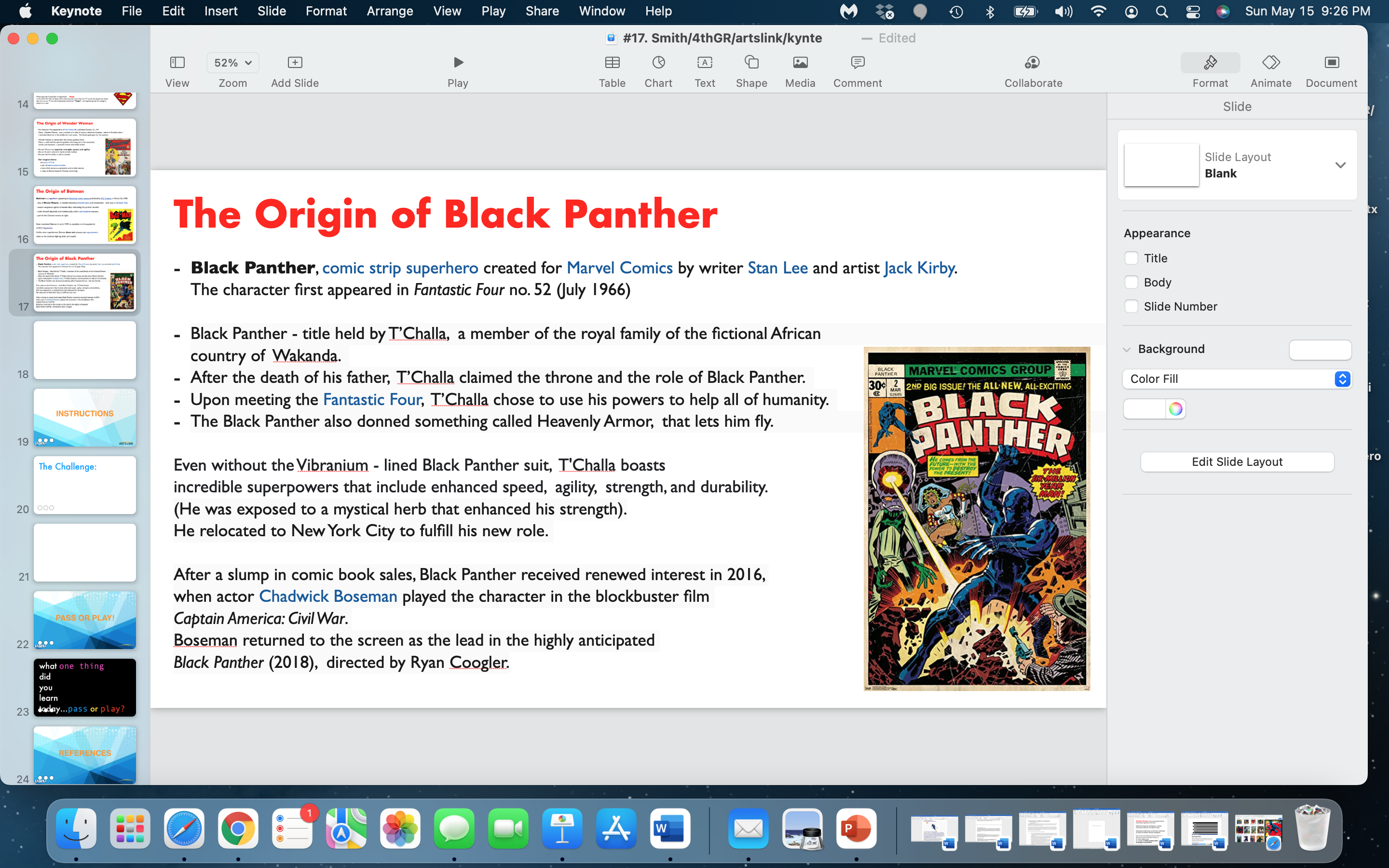 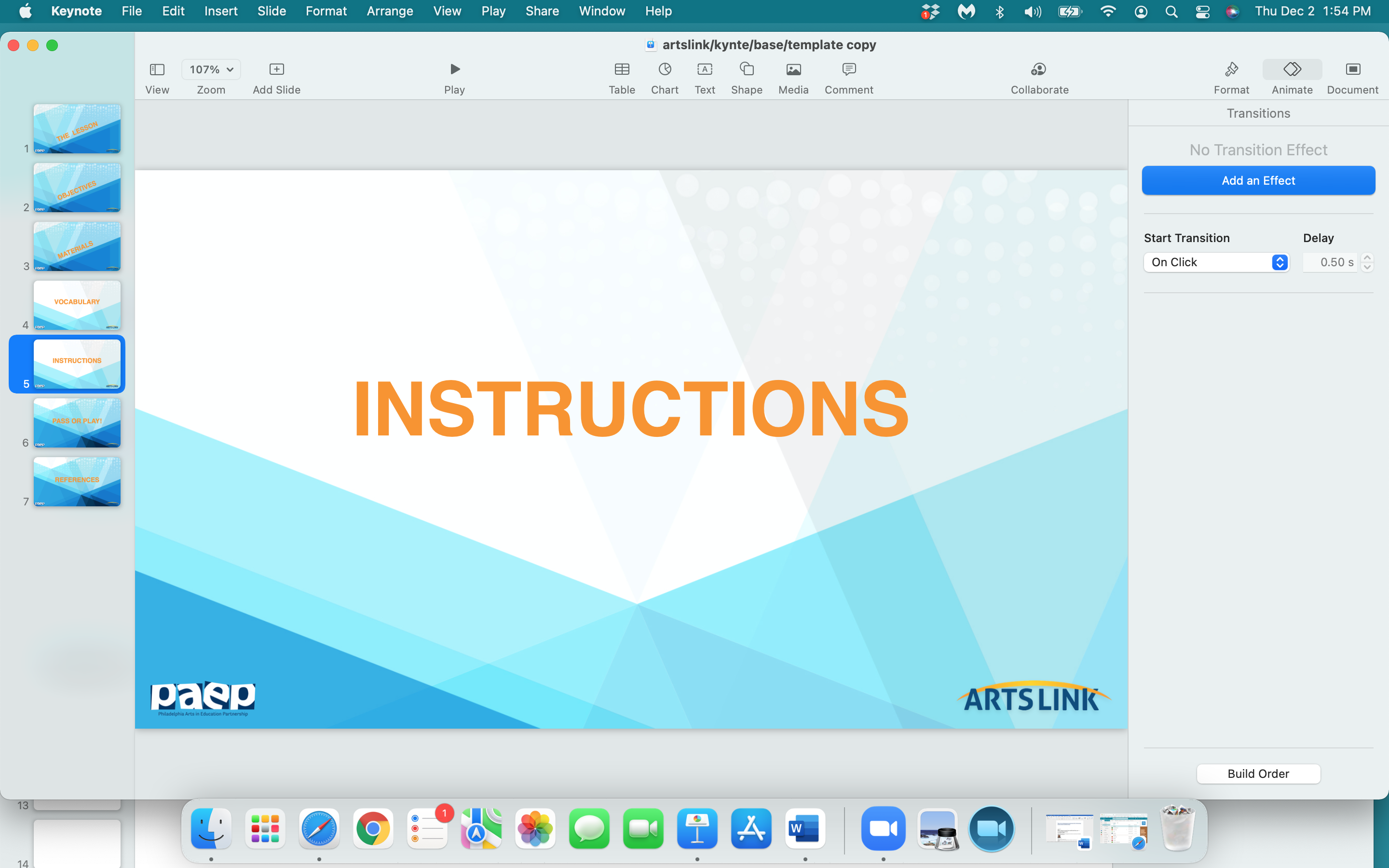 The Challenge : to Create A Superhero

We want you to think about: 

         1. How your superhero obtained his/her superpower - their ‘origin’ story
         2. Your superhero’s characteristics, and/or super powers
         3. Your superhero’s name
         4. Design your superhero’s  ‘costume’
         5. Does your superhero have an ‘alter ego’
         6. Does your superhero have special equipment?
Please write down in your notebook:

origin
characteristics, special powers
name
costume
alter - ego
special equipment
But first:

Take the ‘body template’ you chose, 
cut out and glue onto your piece of white drawing paper 
from your drawing pad.

You can write down the information on your Superhero  
around the ‘cut out’ body that you glued 
onto your white drawing paper.
1. How your superhero obtained his/her superpower -                                        
     the ‘origin’ story.

     Where did your superhero come from?
     Did he/she go through a shocking experience to make them                                   
     who they are?
2. Your superhero’s characteristics, and/or special powers.
     Does your superhero have superhuman abilities, is he/she a mutant,
      does he/she have some special knowledge?
superstrength  
invisibility
levitation
laservision
shape-changing  
telepathy

Does your superhero have a weakness?
                            kryptonite                       cold
                             garlic                              heat
                             sunlight                           radioactivity
3. Your superhero’s name

      Think of names from some of your favorite superheroes                                 
      from comics or movies, make a list, and see if you can                                   
      come up with a variation of a favorite name, or a new name.
4. Design your superhero’s  ‘costume’

         Is your superhero’s ‘costume’ or appearance
         colorful, funny, serious, drab, dark, or scary?

         Draw this on your xeroxed superhero ‘body’ - 
         along with any extra accessories.
5. Does your superhero have an alter ego?
     Does he/she have a public or secret identity?
     What is their social life like?

     Does he/she have a regular job, a family, friends?
     Where does he/she live…
on a tropical island              jungle
swamp                                cave
glacier                                castle                           
desert                                 dome
volcano                               teepee
tree house / nest
6. Does your superhero have special equipment?

utility belt                 magic watch              
trick shoes                jet
laser gun                  spaceship
whip                        sports car
trick hat                   speedboat
            hovercraft
And finally - think about our world today…

     How does your superhero help people?

     What’s your superhero’s purpose?

     What does your superhero want to solve?
And now - 
let’s present your Superhero 
to your class!
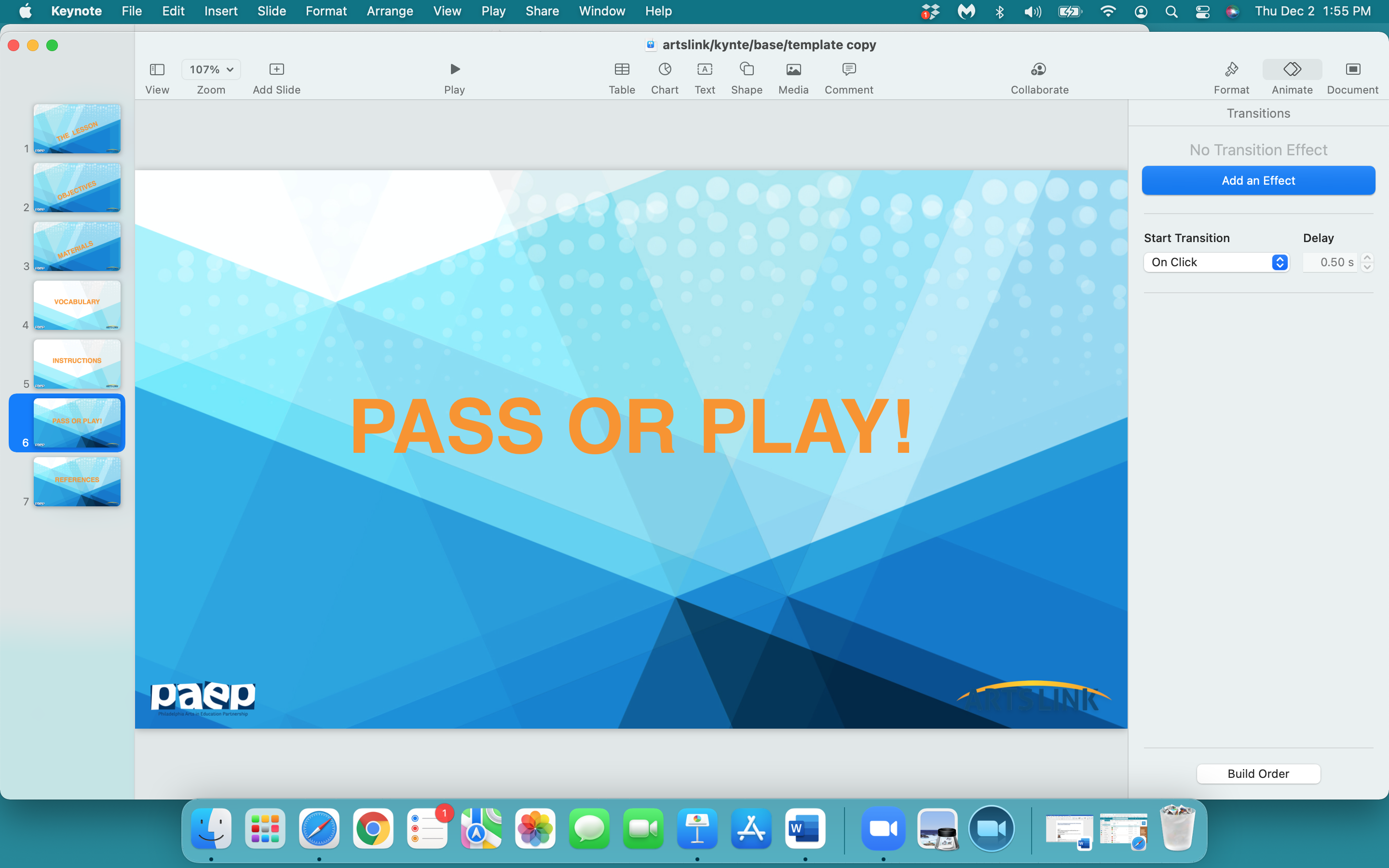 what one thing
did
you 
learn 
today…pass or play?
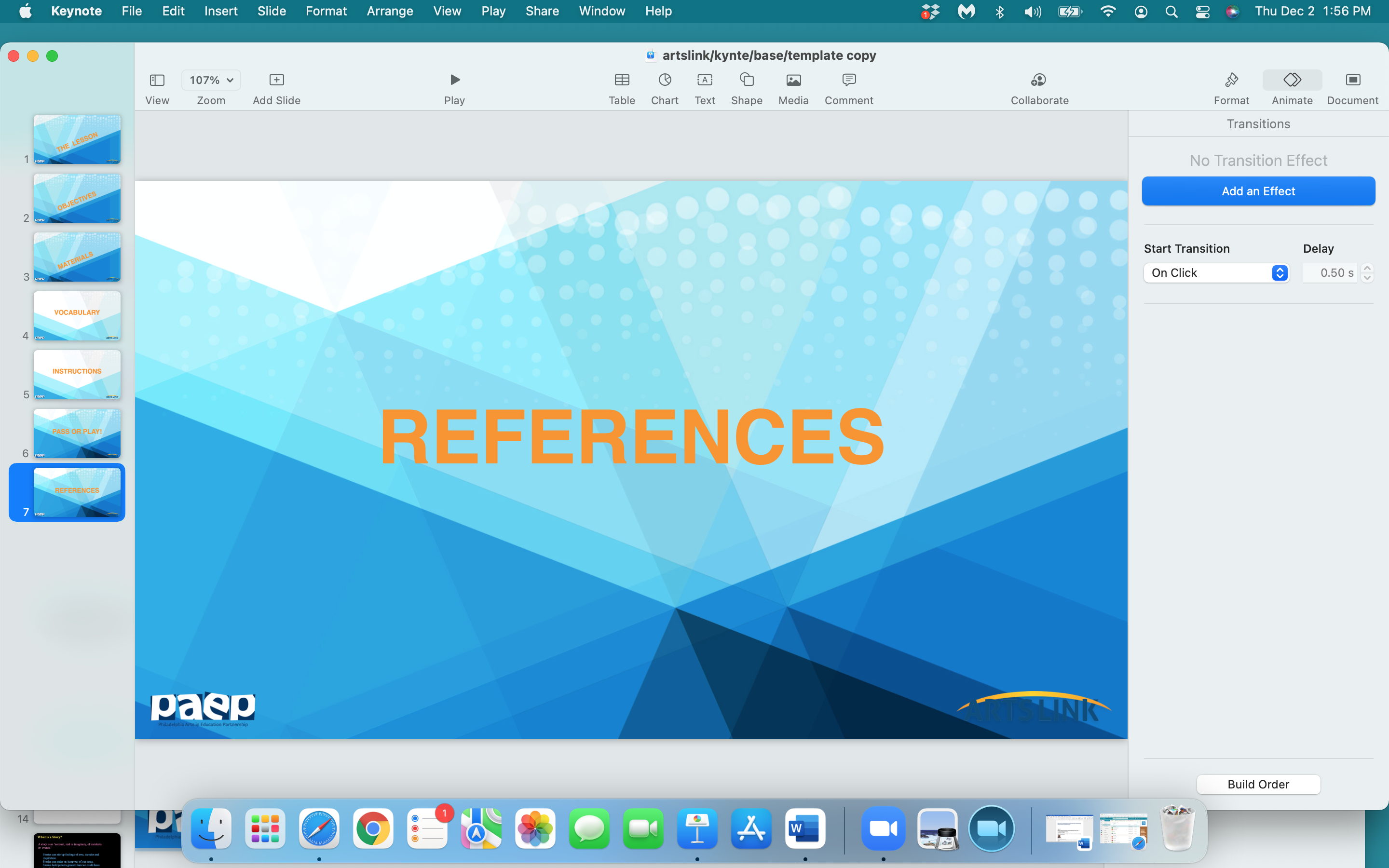 https://www.readwritethink.org/classroom-resources/lesson-plans/fantastic-characters-analyzing-creating
 
https://creativeeducator.tech4learning.com/2013/lessons/My-Superhero
 
https://www.guinnessworldrecords.com/products/books/superlatives/superhero-timeline

https://www.marvelhq.com/create-your-own-super-hero

https://www.lessonplanet.com/free-resources/create-a-superhero-free-creative-writing-lesson-for-4th-5th-and-6th-grade-ee50b6cdfef7a6a0

http://www.clg-ferry-mantes.ac-versailles.fr/IMG/pdf/superheroes_characteristics_ressources_et_doc_de_travail.pdf

https://www.allenisd.org/cms/lib/TX01001197/Centricity/Domain/1278/super%20hero%20handout.pdf

https://ocdalecarnegie.com/7-characteristics-to-make-you-a-superhero/